Найди новое слово
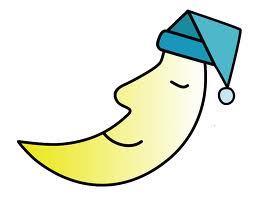 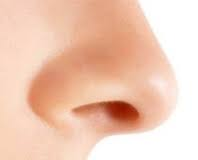 о
С
н
Дидактическая игра для старших дошкольников 
                     и младших школьников
                           (анаграммы)
ГБДОУ д/с № 32 Колпинский район Санкт-Петербург
Воспитатели: Соловьёва Е.Н., Флорова М.Е.
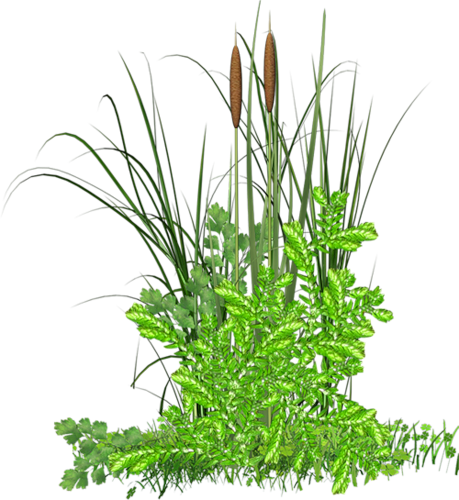 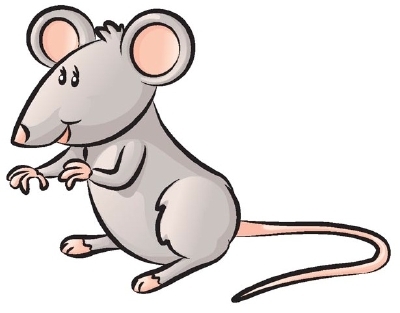 МЫШКА
КАМЫШ
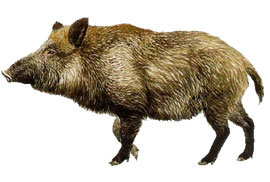 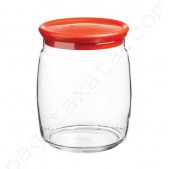 БАНКА
КАБАН
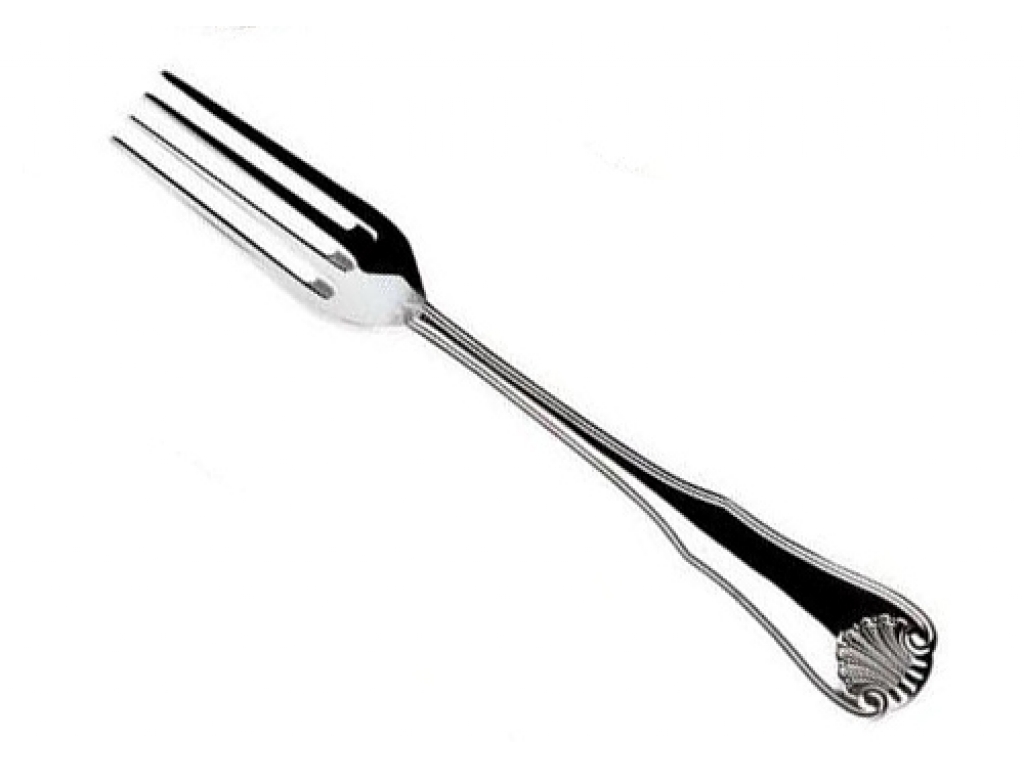 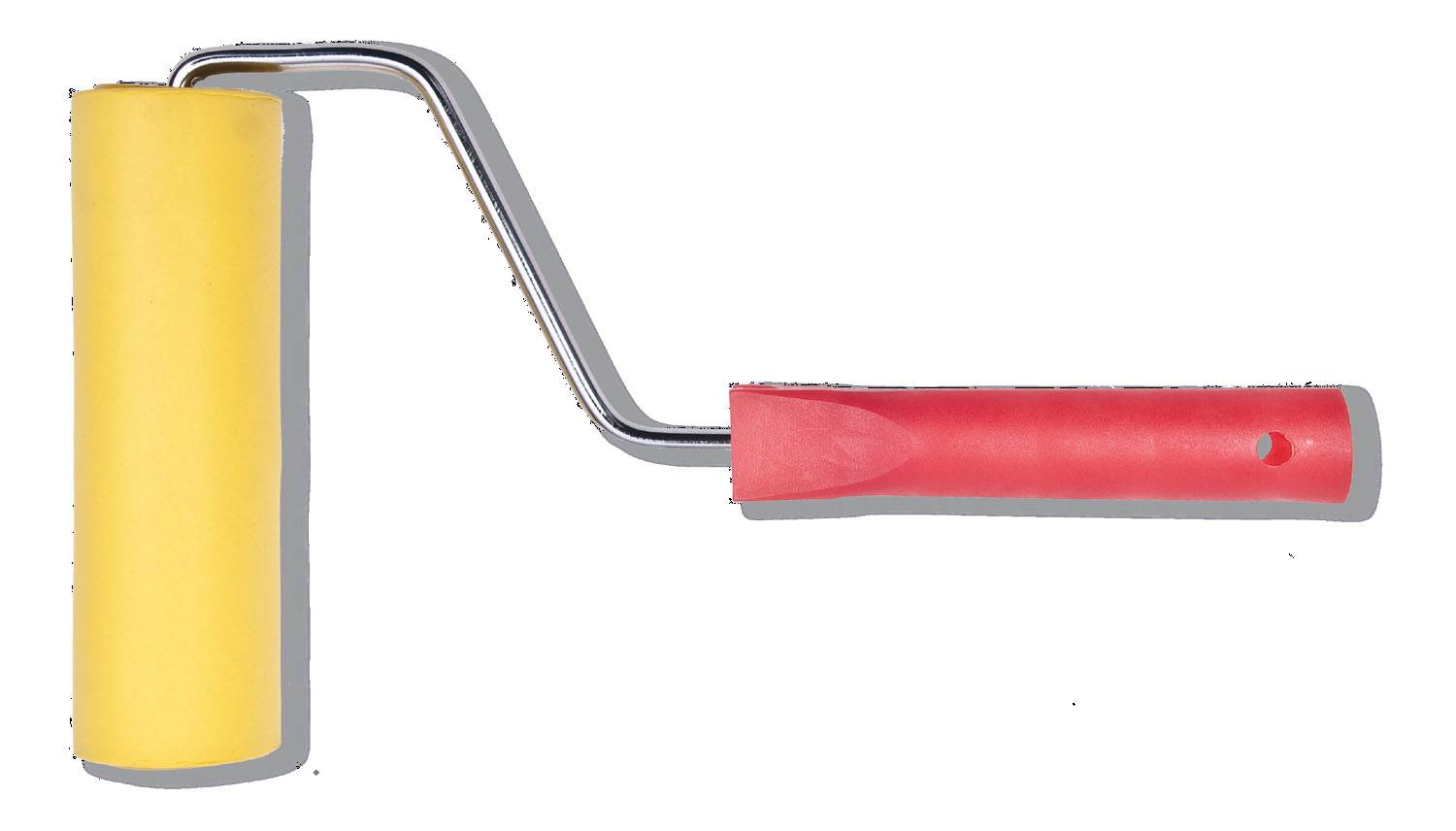 ВИЛКА
ВАЛИК
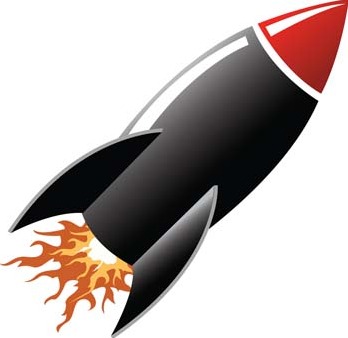 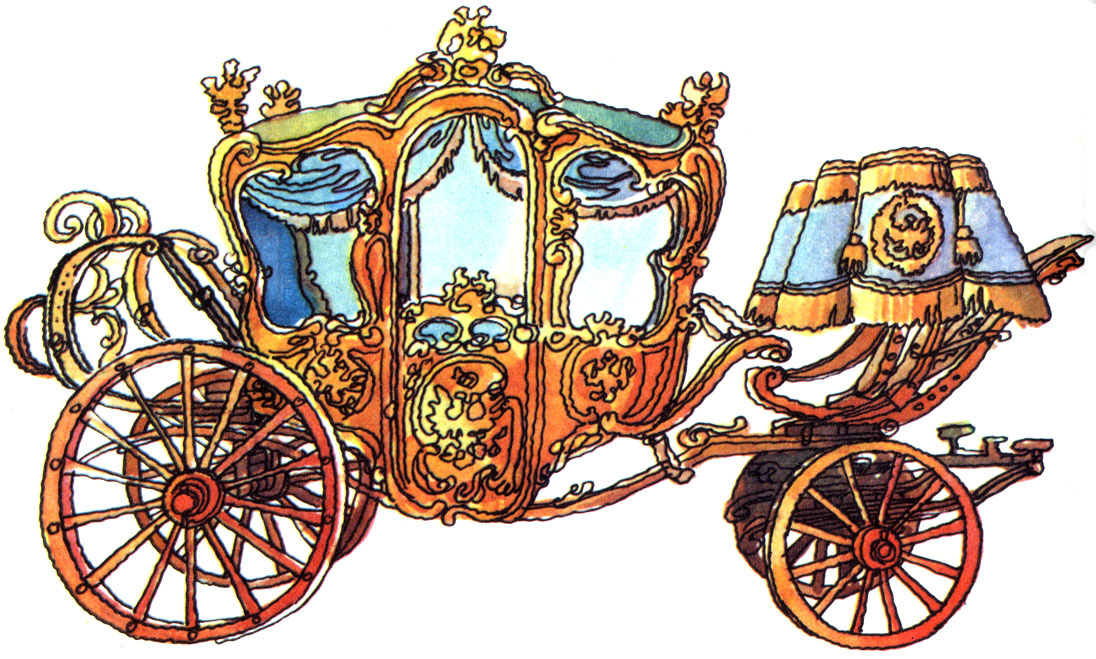 КАРЕТА
РАКЕТА